ЗАХИСТ ПРАКТИКИ
26.12.2019 р відбувся захист навчальної практики студентів ІІ курсу
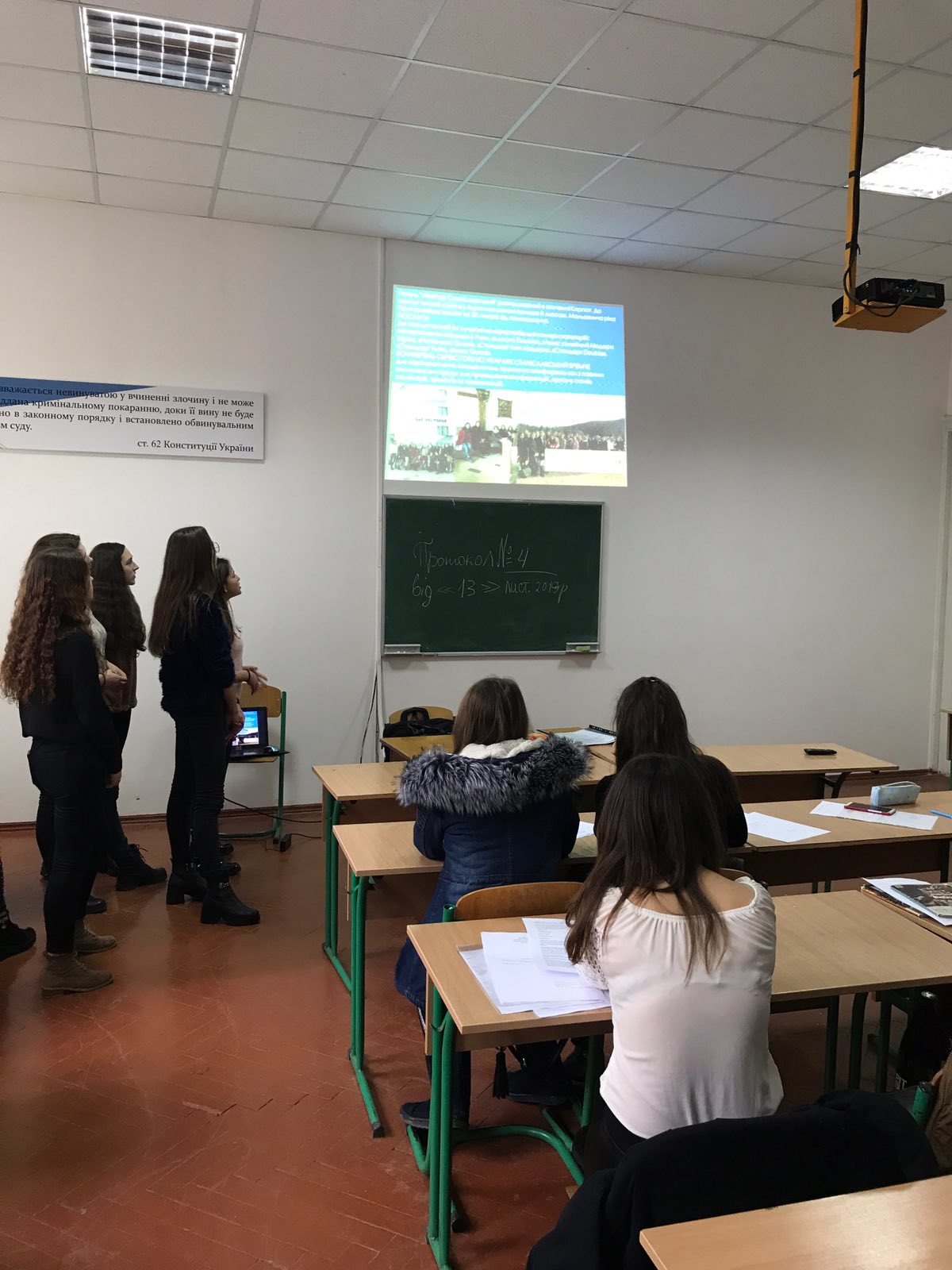 Івано-Франківського коледжу ДВНЗ ‘’ ПНУ
 імені Василя Стефаника’’
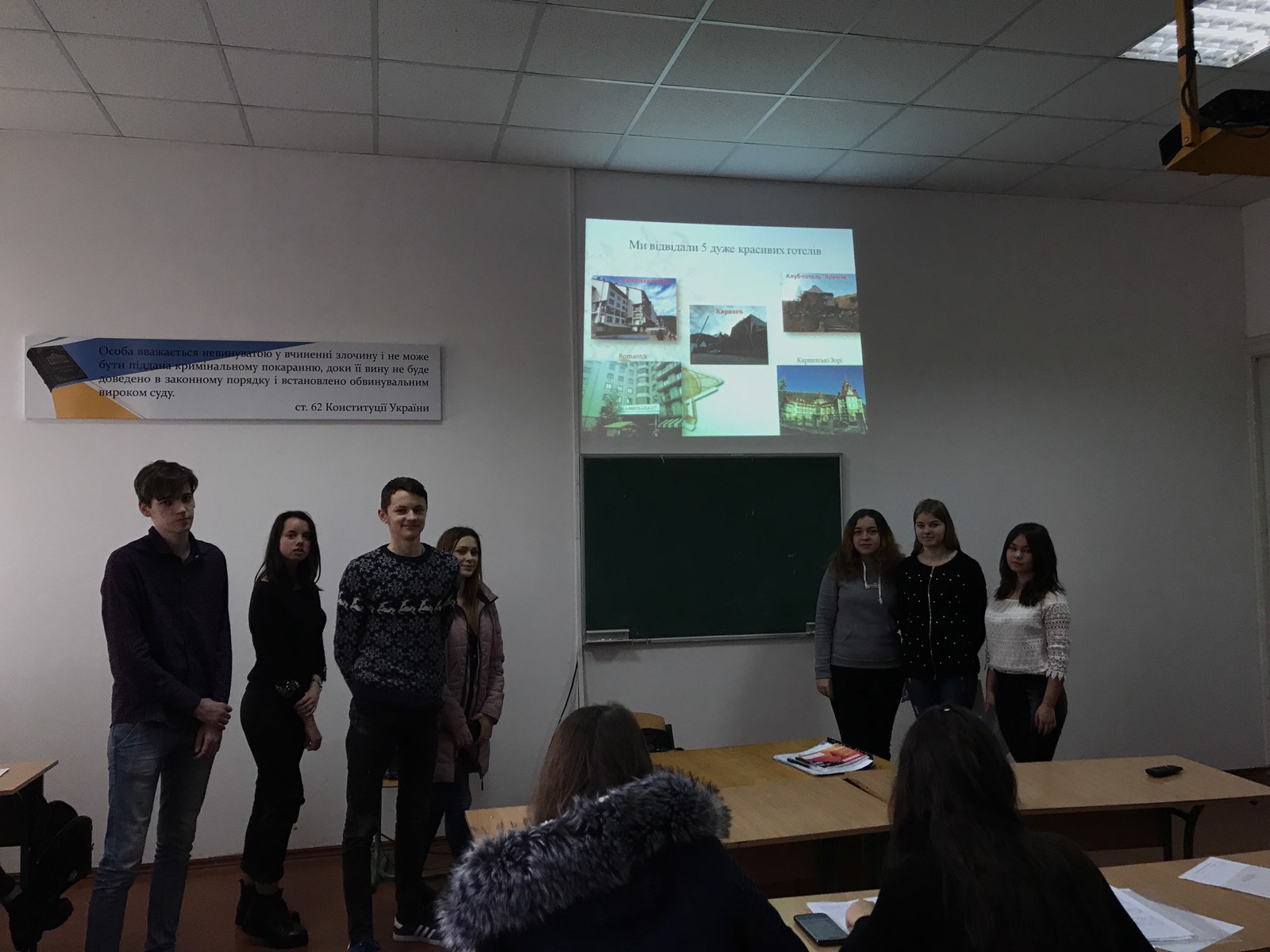 Спеціальності ‘’ Туризм’’
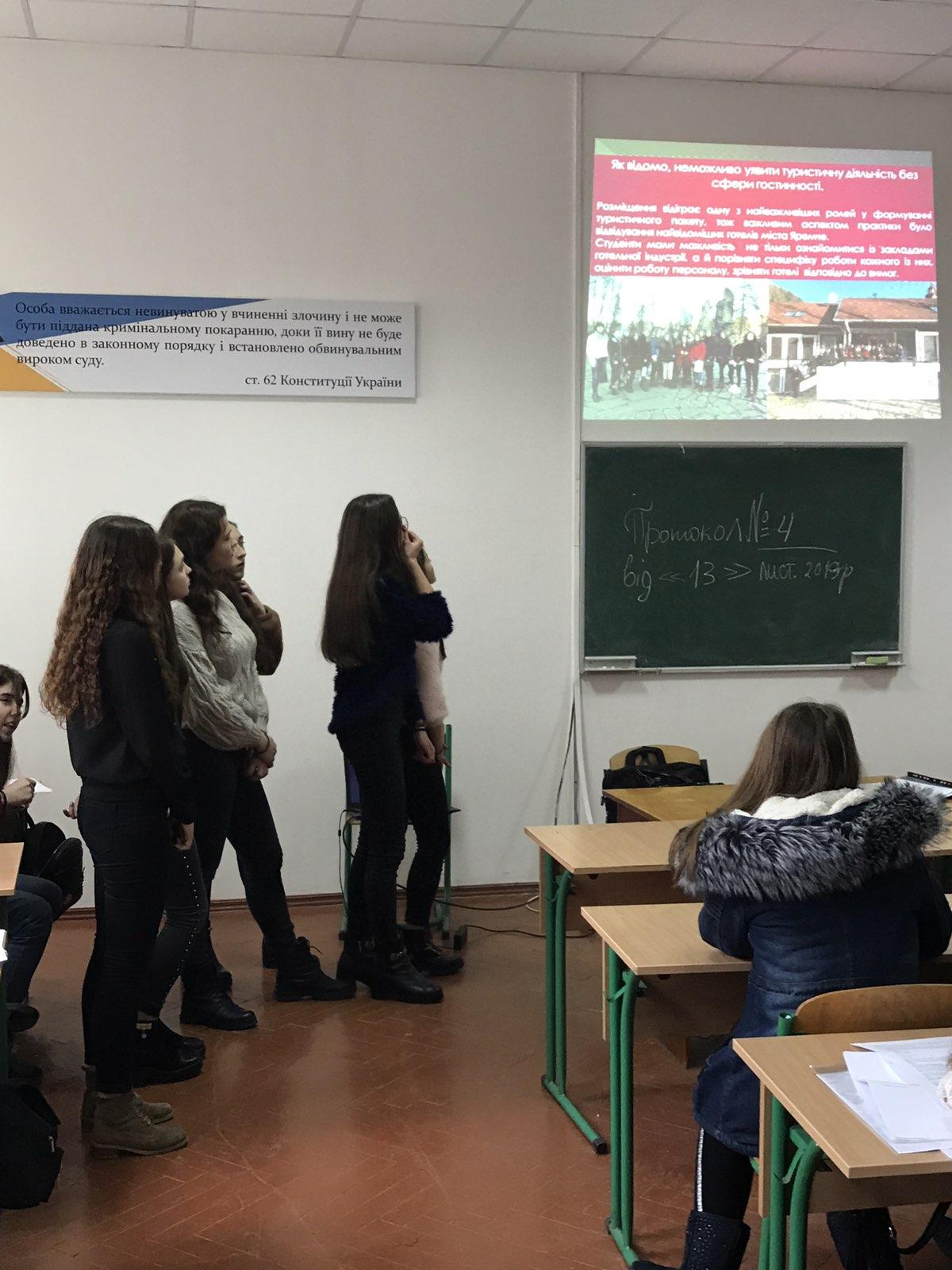 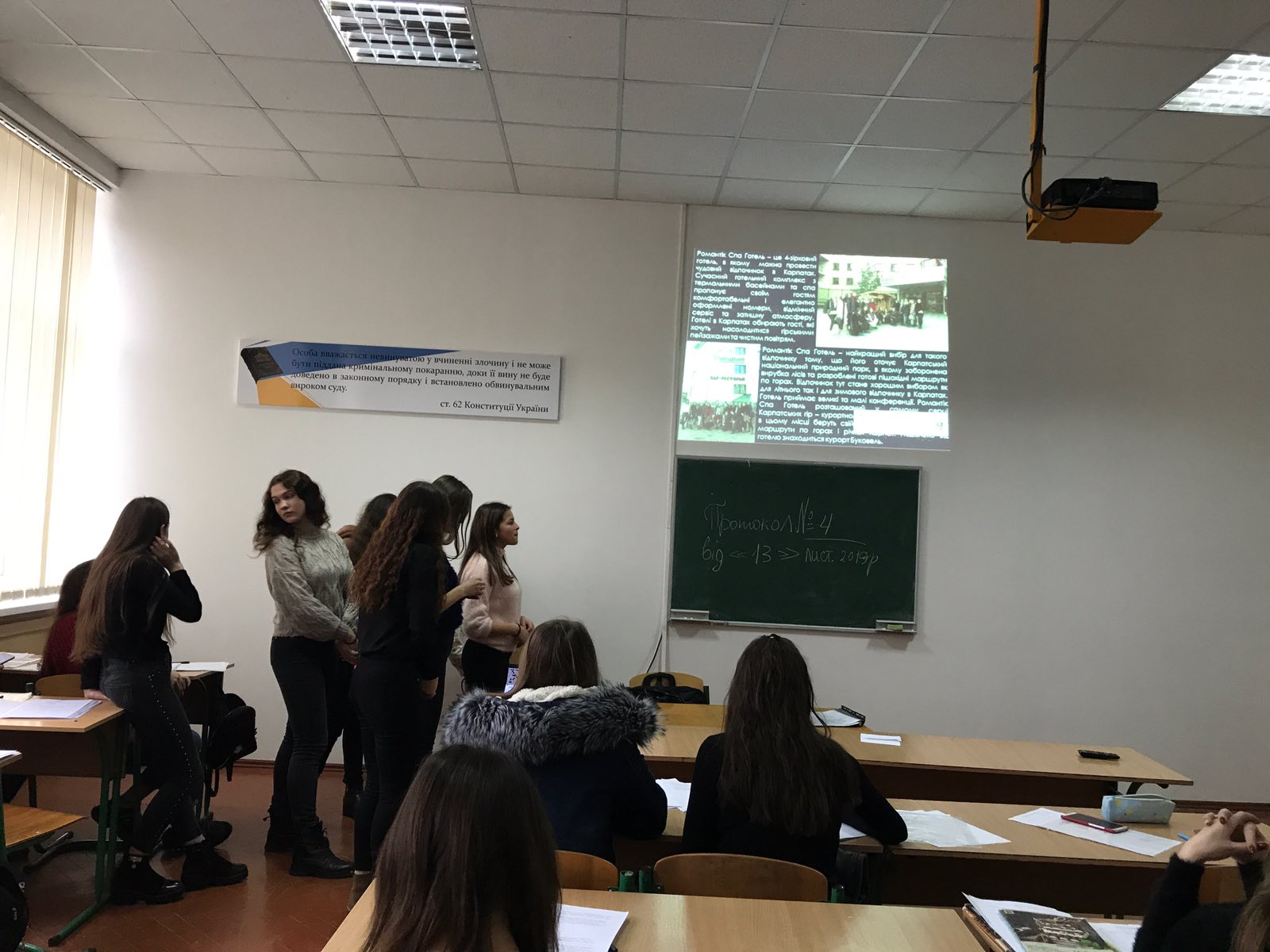 Керівник навчальної практики:
Зіняк Тетяна Романівна
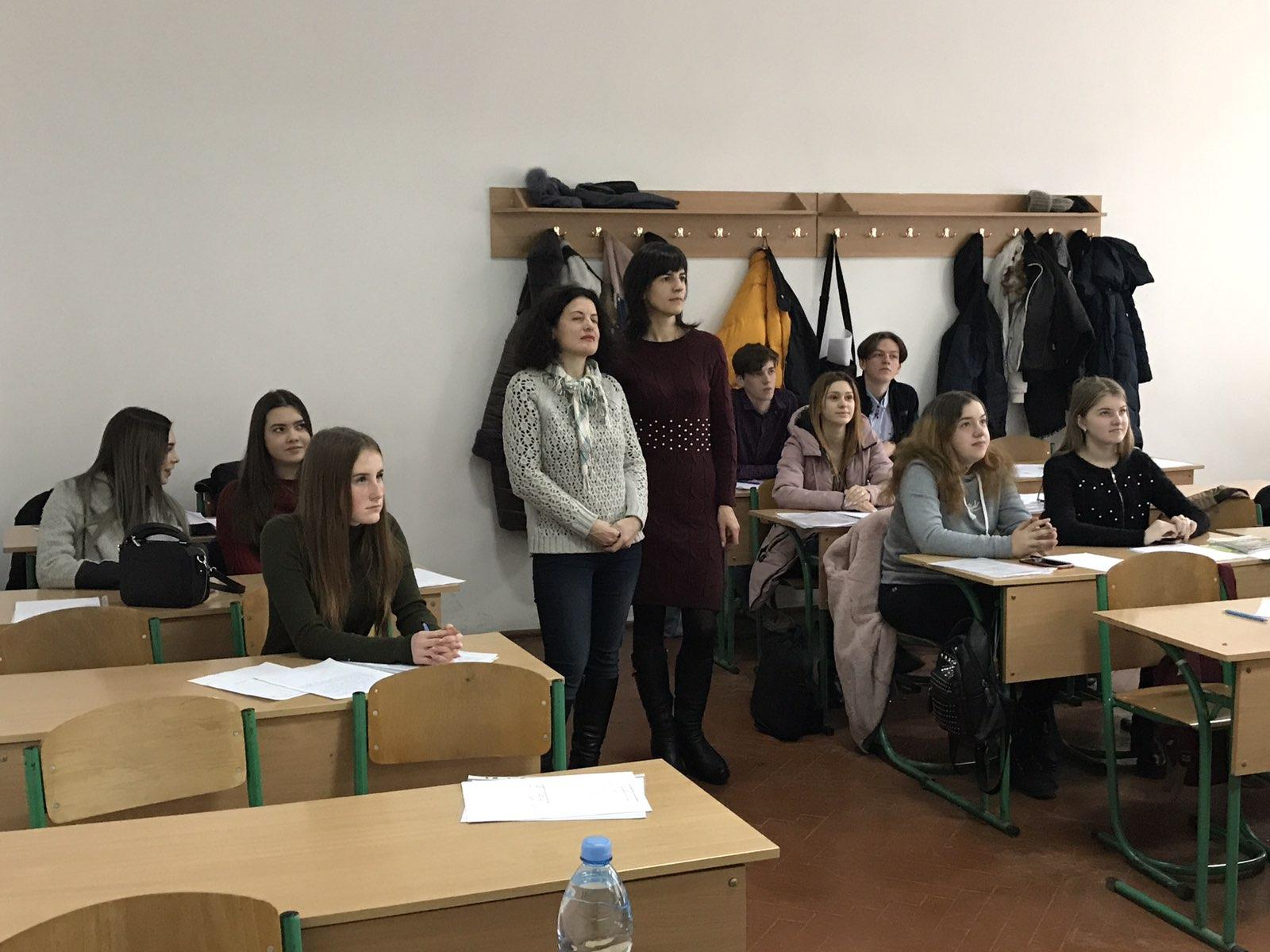 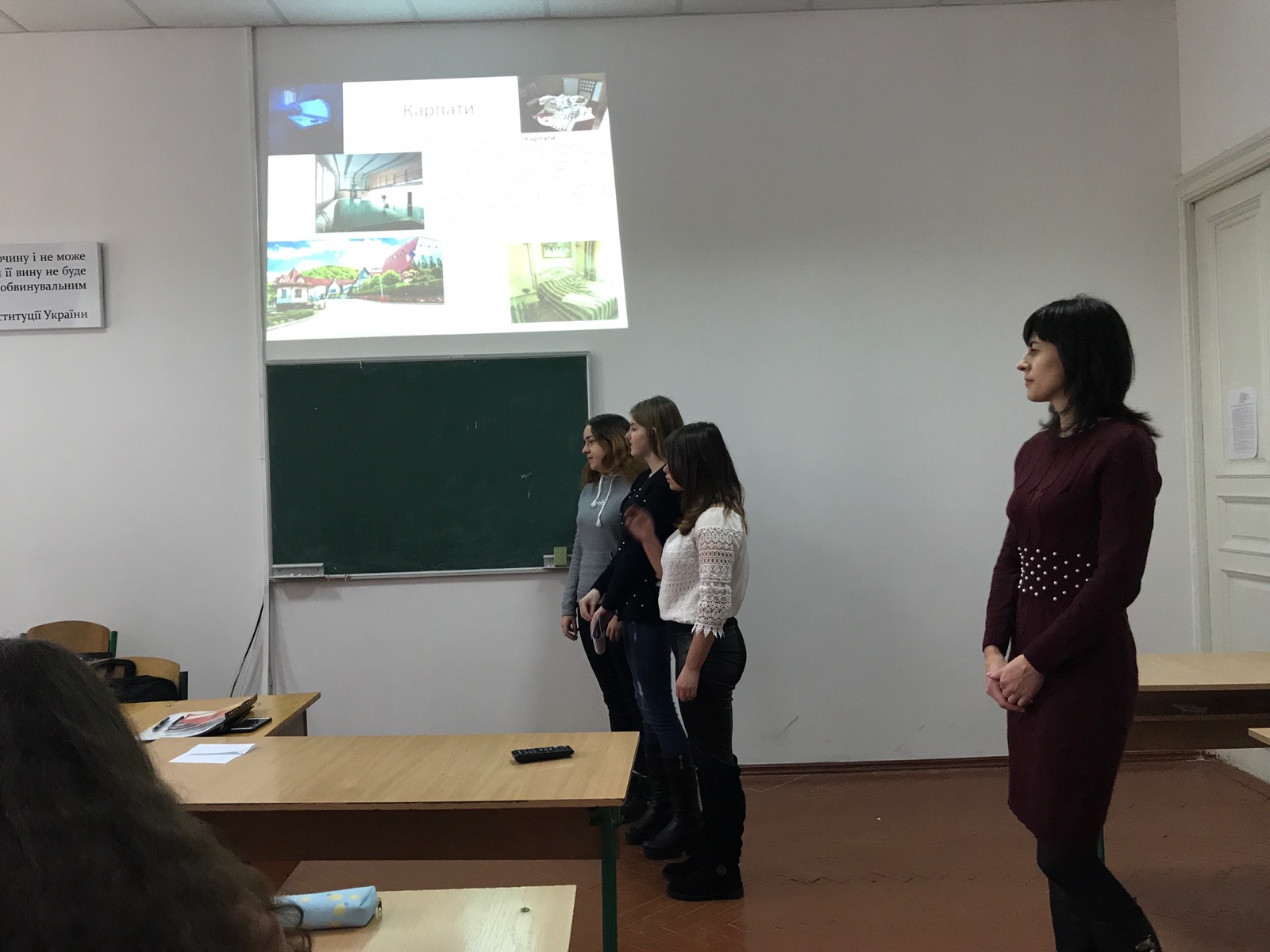 Студенти представляли свою практику та якнайбільше старалися викласти побачену інформацію про готелі та туристичне агенство.
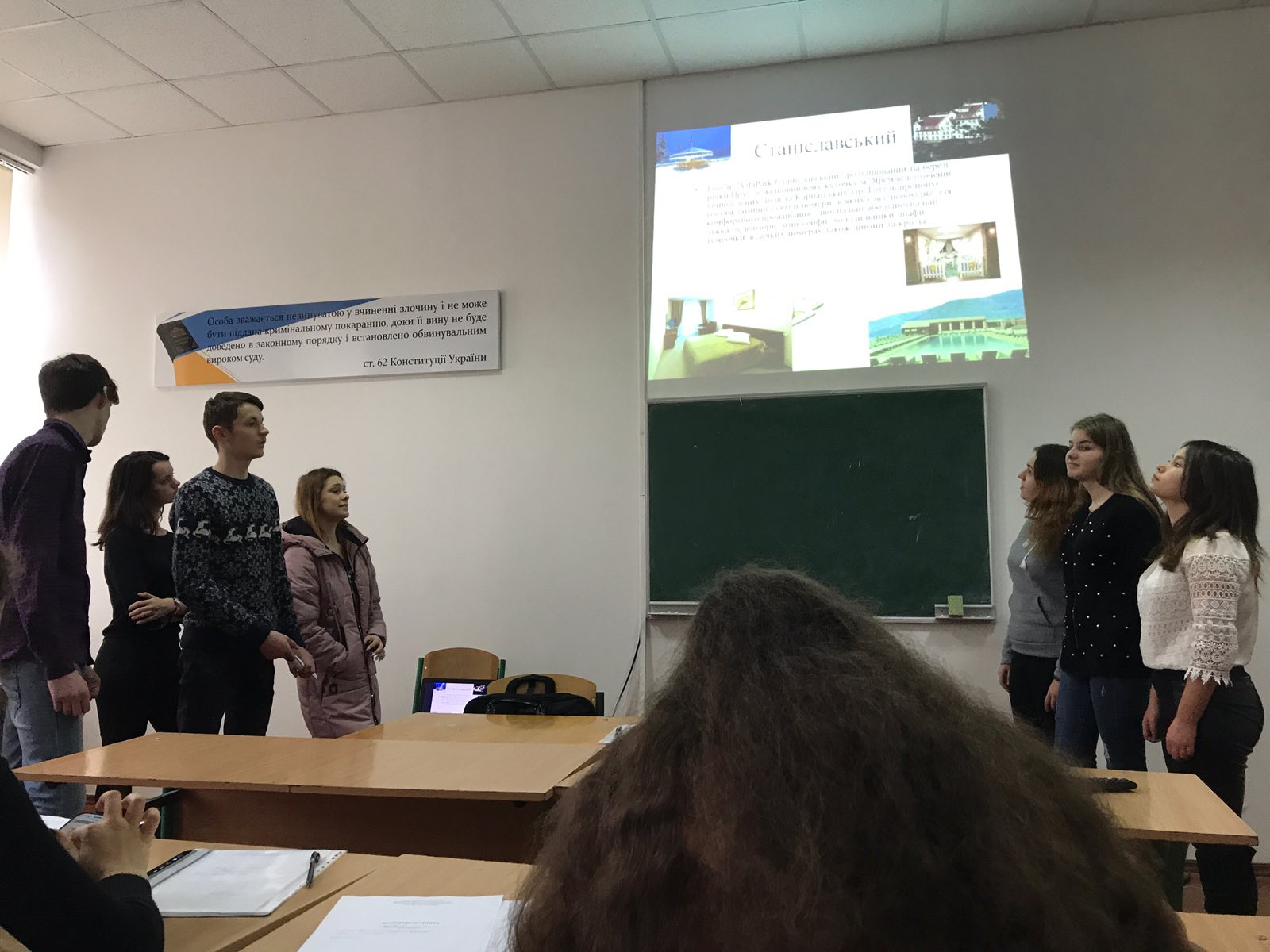 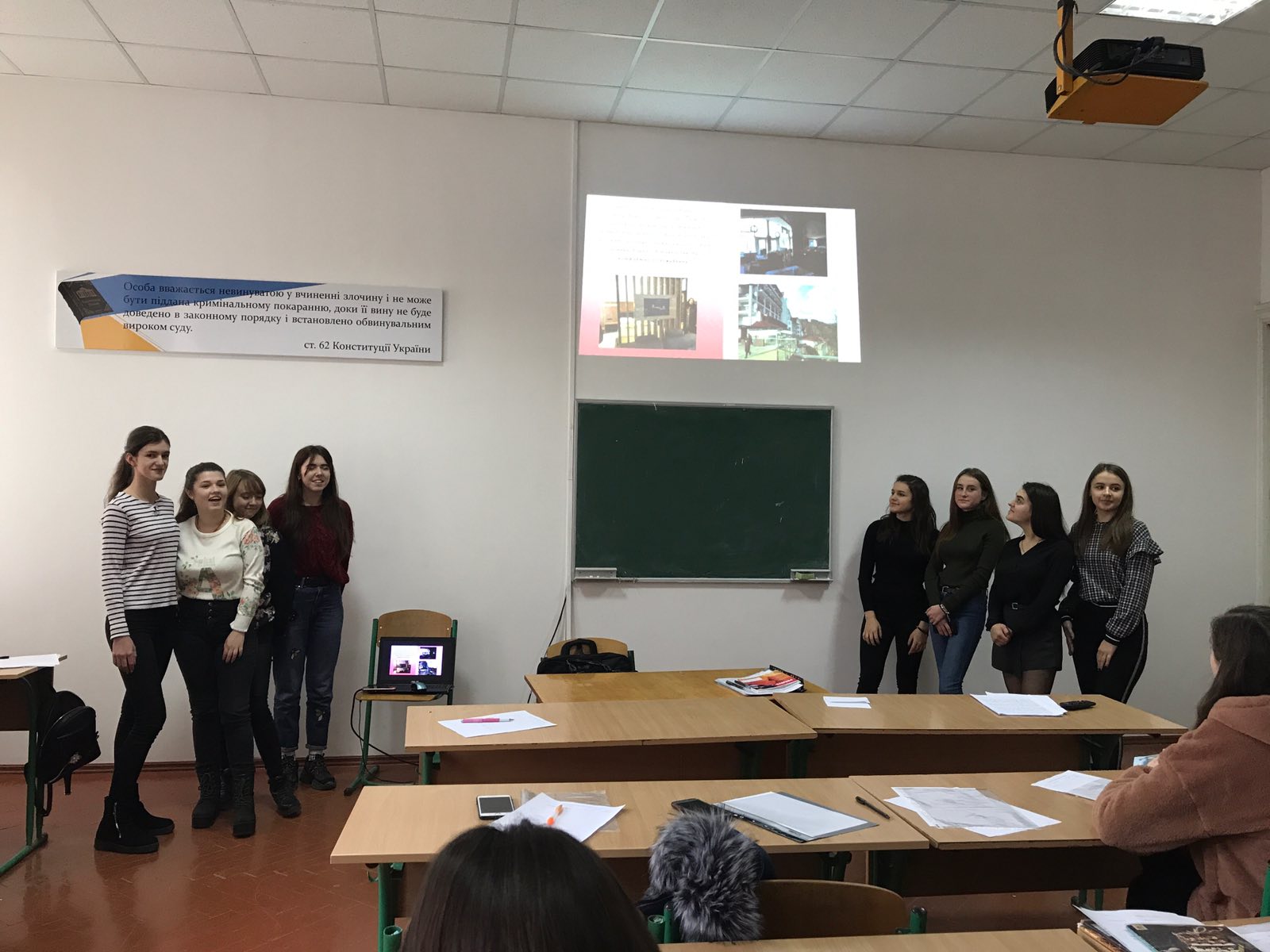 Безпосередньо відповідали на запитання свого керівника та питань з аудиторії.
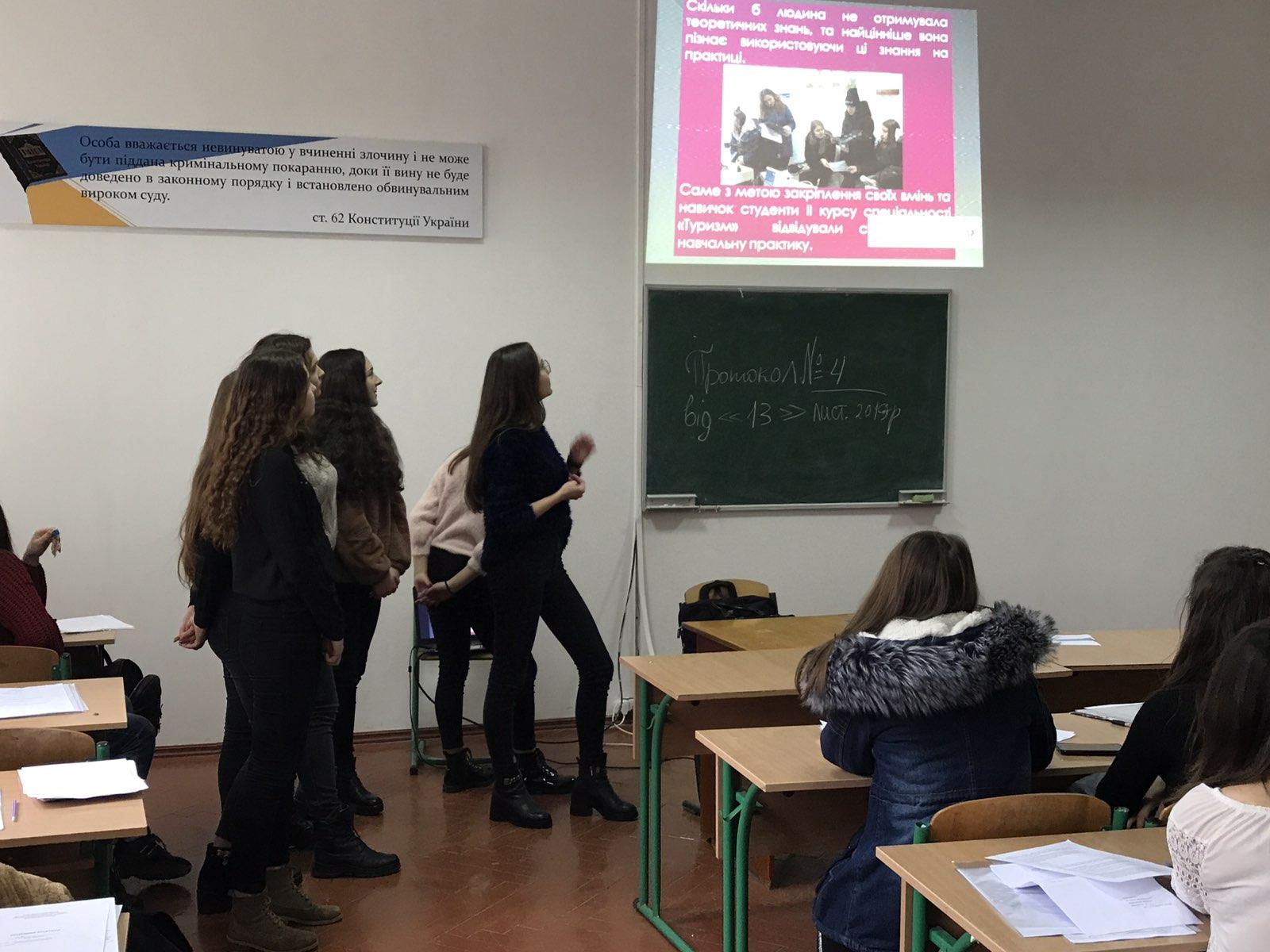 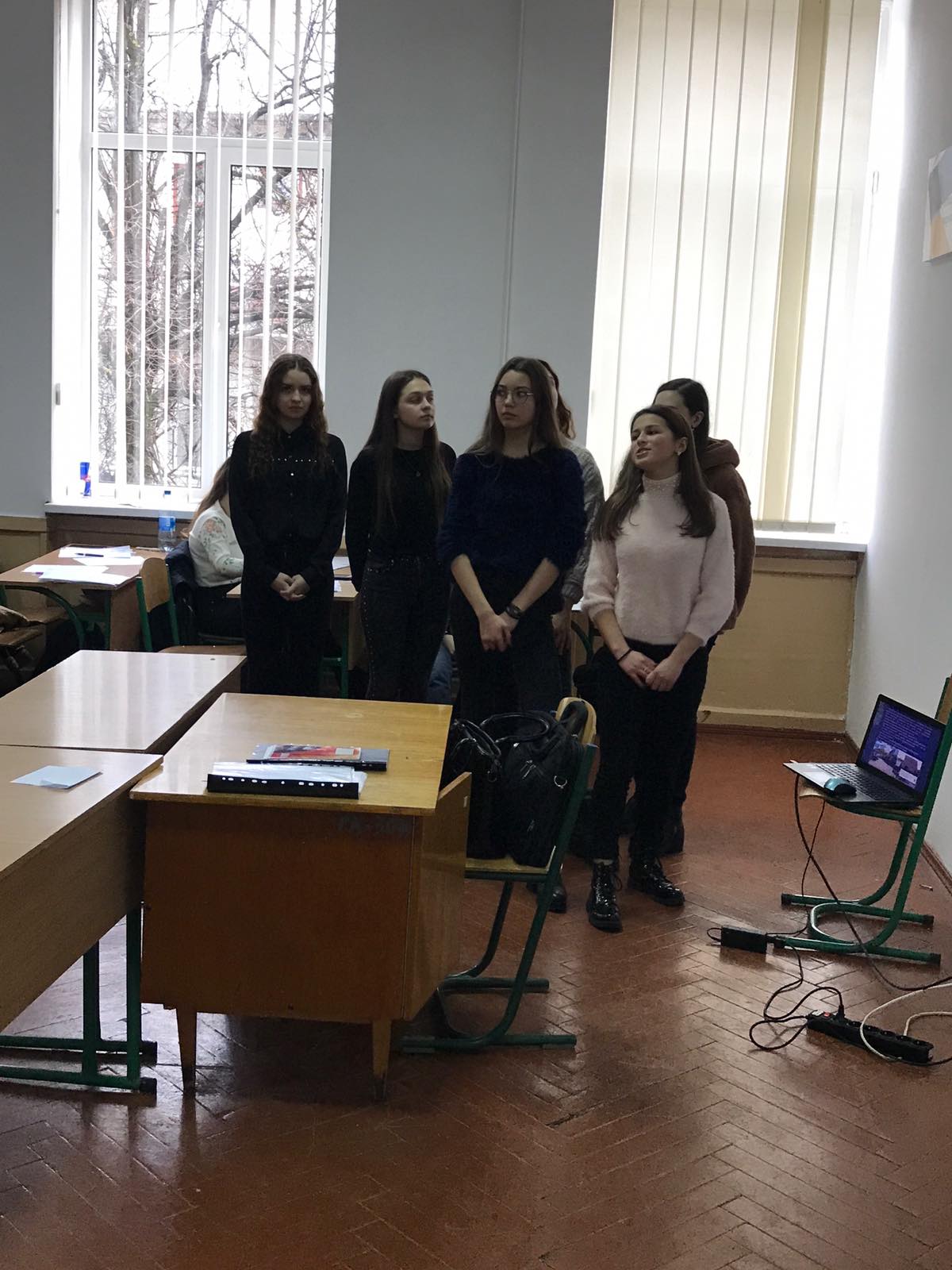 Та вдало її захистили.
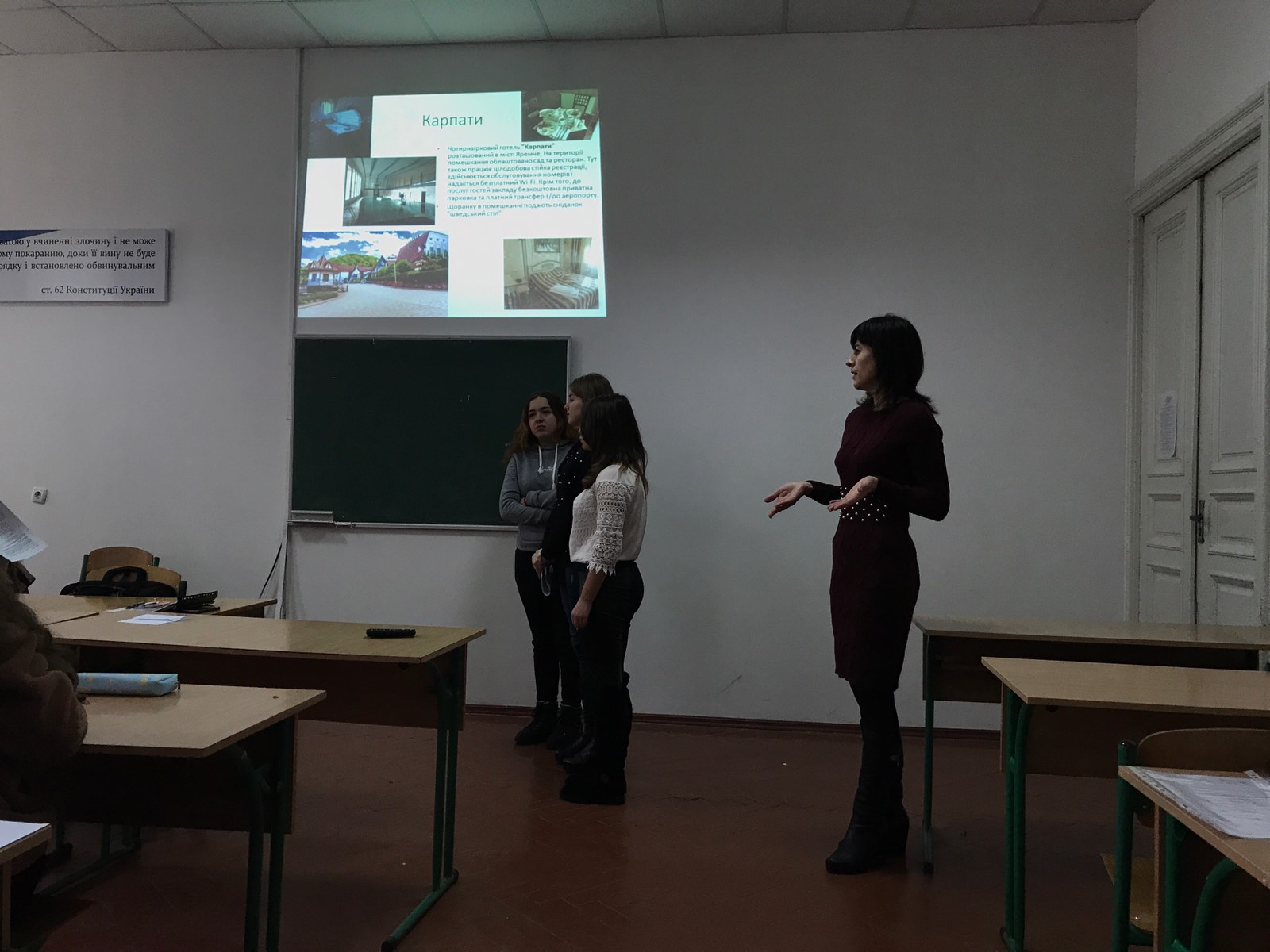 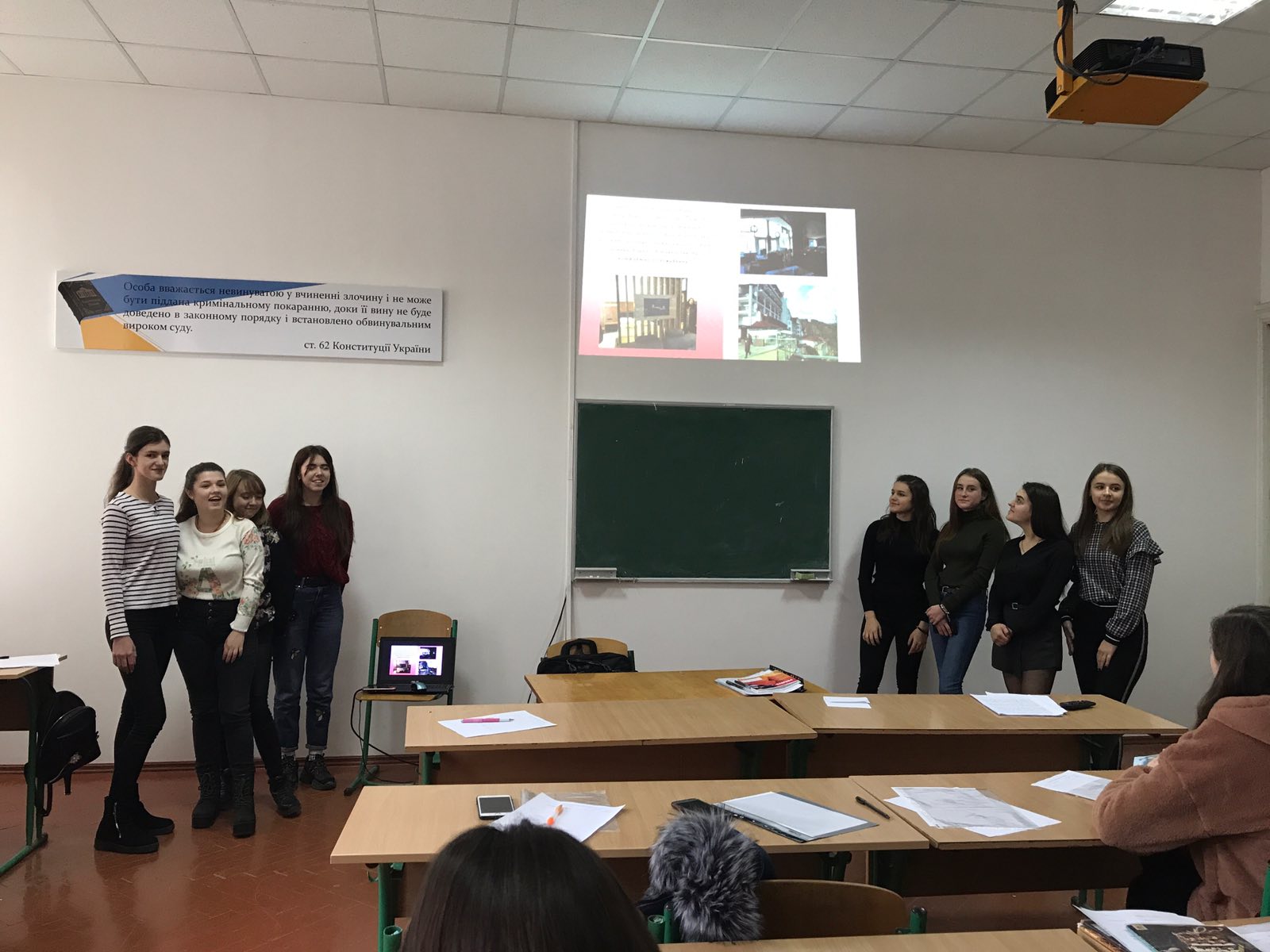